Unity: One Body
Ephesians 4:1-6
Ephesians 4:1-6
“Therefore I, the prisoner of the Lord, implore you to walk in a manner worthy of the calling with which you have been called, with all humility and gentleness, with patience, showing tolerance for one another in love, being diligent to preserve the unity of the Spirit in the bond of peace.  There is one body and one Spirit, just as you are called in one hope of your calling; one Lord, one faith, one baptism, one God and Father of all who is over all and through all and in all.”
Ephesians 4:1-6
“Therefore I, the prisoner of the Lord, implore you to walk in a manner worthy of the calling with which you have been called, with all humility and gentleness, with patience, showing tolerance for one another in love, being diligent to preserve the unity of the Spirit in the bond of peace.  There is one body and one Spirit, just as you are called in one hope of your calling; one Lord, one faith, one baptism, one God and Father of all who is over all and through all and in all.”
In the New Testament, a body is…
Physical dwelling place of the soul.
“Just as the body without the spirit is dead, so also faith without works is dead.”  (James 2:26)
“Therefore, when He comes into the world, He says, ‘Sacrifice and offering You have not desired, but a body You have prepared for Me; in whole burnt offerings and sacrifices for sin You have taken no pleasure.  Then I said, ‘Behold, I have come (in the scroll of the book it is written of Me) to do Your will, O God’…By this will we have been sanctified through the offering of the body of Jesus Christ once for all.”  (Hebrews 10:5-10)
In the New Testament, a body is…
Physical dwelling place of the soul.
Group of people with common interests.
“And He put all things in subjection under His feet, and gave Him as head over all things to the church, which is His body, the fullness of Him who fills all in all.”  (Ephesians 1:22-23)
“Church” is ekklesia:  A called-out assembly of people.
Christ’s church and Christ’s body are one and the same.
In the New Testament, a body is…
Physical dwelling place of the soul.
Group of people with common interests.
Paul used the physical body to illustrate the called-out assembly.
“For even as the body is one and yet has many members, and all the members of the body, though they are many, are one body, so also is Christ.”                         (1 Corinthians 12:12)
(Consider importance of body parts later…)
What do the people in the body of Christ have in common?
They have been called out of darkness.
“But you are a chosen race, a royal priesthood, a holy nation, a people for God’s own possession, so that you may proclaim the excellencies of Him who has called you out of darkness into His marvelous light.”  (1 Peter 2:9)
“Praising God and having favor with all the people.  And the Lord was adding to their number day by day those who were being saved.”  (Acts 2:47)
Simply a body of saved people.
Now, back to Ephesians 4…
Proper understanding of the seven “ones” will contribute to “preserving the unity of the Spirit”.
Scriptural understanding of the oneness of the body, the church will promote the oneness of the members of the body.
If we drew a picture of Christ’s body, what might it look like?
The church: The body of saved people everywhere…
The church: The body of saved people everywhere with Christ as the head of the body.
JESUS CHRIST - HEAD
This is the extent of the “organization” of the universal body of Christ.
Matthew 21:25 – “from heaven, or from men?”
JESUS CHRIST - HEAD
This is the extent of the “organization” of the universal body of Christ.
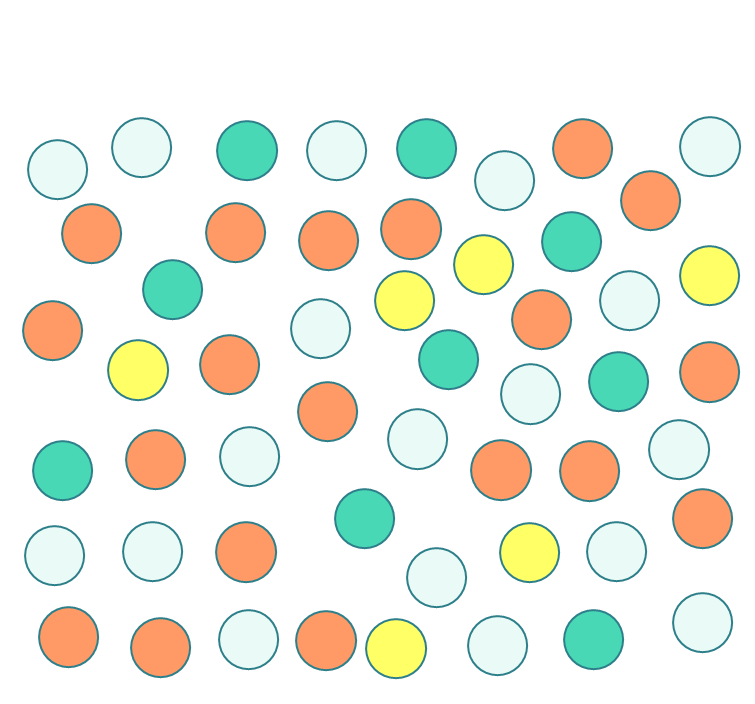 “There is one body…”
Given the church and the body are one and the same, there is one church.
“On this rock I will build My church.”  (Matthew 16:18)
“But the Church of Christ believes they’re the only ones going to heaven!”
The church that belongs to Christ is simply saved people everywhere.
Refuse to join any denomination, even a Church of Christ denomination if there is one.
“But doesn’t the Bible talk about churches?
Churches in the New Testament
The scriptures talk about churches (plural):
“All the churches of Christ greet you.”  (Romans 16:16)
The churches were being strengthened in the faith, and were increasing in number daily.”  (Acts 16:5)
Plural form used 34 times in the New Testament
Talking about denominations?
“Church” used three ways:
Universal called-out assembly – all saved people
“Upon this rock I will build My church.”  (Matthew 16:18)
Local assembly of Christians
“The news about them reached the ears of the church at Jerusalem, and they sent Barnabas off to Antioch.”     (Acts 11:22)
Occasion when Christians assemble
“But if there is no interpreter, he must keep silent in the church (assembly); and let him speak to himself and to God.”  (1 Corinthians 14:28)
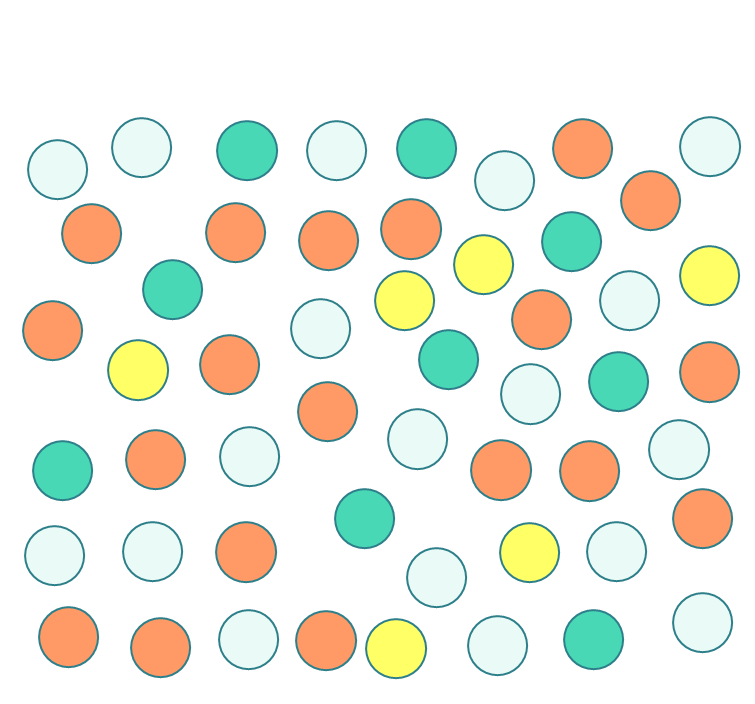 “There is one body…”
What is the significance to the “unity of the Spirit”?
Common standard of authority – Jesus Christ
No agreement without a common standard
More detail when we discuss “one Lord”
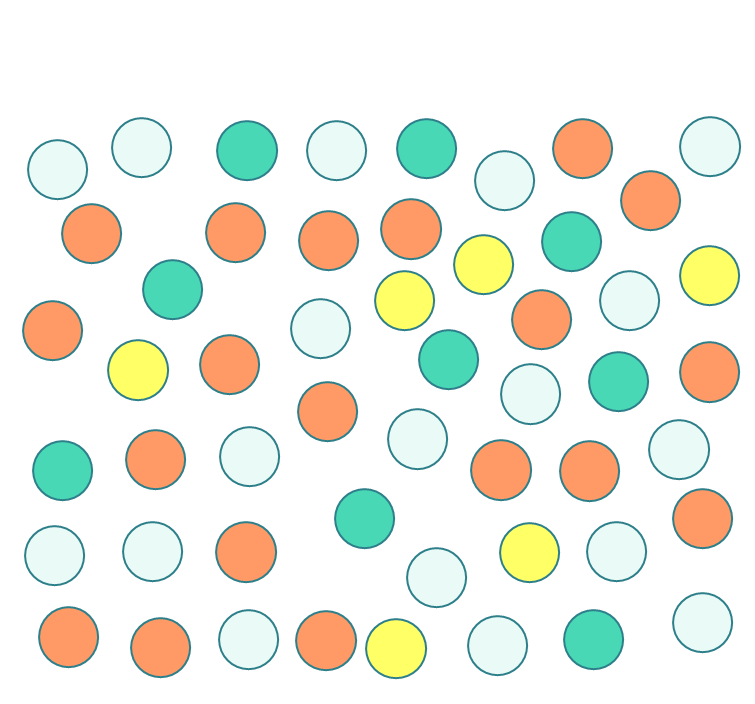 “There is one body…”
What is the significance to the “unity of the Spirit”?
Common standard of authority – Jesus Christ
Denominationalism is sinful
Paul used to be in a sect before he became a Christian!
Jewish Nation
PHARISEES
SADDUCEES
ZEALOTS
ESSENES
HERODIANS
Paul’s description of himself before his conversion:  “Circumcised the eighth day, of the nation of Israel, of the tribe of Benjamin, a Hebrew of Hebrews; as to the Law, a Pharisee; as to zeal, a persecutor of the church; as to the righteousness which is in the Law, found blameless.”  (Philippians 3:5-6)
Jewish Nation
PHARISEES
SADDUCEES
Paul
Simon?
ZEALOTS
ESSENES
HERODIANS
Paul’s description of himself before his conversion:  “Circumcised the eighth day, of the nation of Israel, of the tribe of Benjamin, a Hebrew of Hebrews; as to the Law, a Pharisee; as to zeal, a persecutor of the church; as to the righteousness which is in the Law, found blameless.”  (Philippians 3:5-6)
Jewish Nation
PHARISEES
SADDUCEES
Paul
Simon?
ZEALOTS
ESSENES
Question:  What sect  was Jesus a member of?  What about John the Baptist?
HERODIANS
Paul’s description of himself before his conversion:  “Circumcised the eighth day, of the nation of Israel, of the tribe of Benjamin, a Hebrew of Hebrews; as to the Law, a Pharisee; as to zeal, a persecutor of the church; as to the righteousness which is in the Law, found blameless.”  (Philippians 3:5-6)
Corinthian church
PAULITES
APOLLOSITES
CHRISTITES
CEPHASITES
“Now I exhort you, brethren, by the name of our Lord Jesus Christ, that you all agree and that there be no divisions among you, but that you be made complete in the same mind and in the same judgment.  For I have been informed concerning you, my brethren, by Chloe’s people, that there are quarrels among you.  Now I mean this, that each one of you is saying, ‘I am of Paul,’ and ‘I of Apollos’ and ‘I of Cephas,’ and ‘I of Christ.’  Has Christ been divided?  Paul was not crucified for you, was he?  Or were you baptized in the name of Paul?”  (1 Corinthians 1:10-13)
Is this really the right model for the Lord’s church?
1 Corinthians 1 condemns it.
Where is the scripture that authorizes it?
Actually separate bodies
Different names
Different organizations
Different creed books
Different doctrines
Christ’s church
BAPTISTS
METHODISTS
LUTHERANS
PRESBYTERIANS
“Now I exhort you, brethren, by the name of our Lord Jesus Christ, that you all agree and that there be no divisions among you, but that you be made complete in the same mind and in the same judgment.  For I have been informed concerning you, my brethren, by Chloe’s people, that there are quarrels among you.  Now I mean this, that each one of you is saying, ‘I am of Paul,’ and ‘I of Apollos’ and ‘I of Cephas,’ and ‘I of Christ.’  Has Christ been divided?  Paul was not crucified for you, was he?  Or were you baptized in the name of Paul?”  (1 Corinthians 1:10-13)
There is one body!
The body of Christ is made up of individuals, not denominations!
When an individual obeys the gospel, God adds him to the body of the saved.
To join a man-made religious organization violates the will of Christ.
There is one body!
Romans 12:4-13 and 1 Corinthians 12:12-27 compare the members of Christ’s spiritual body to the members of a physical body and the lessons are invaluable…
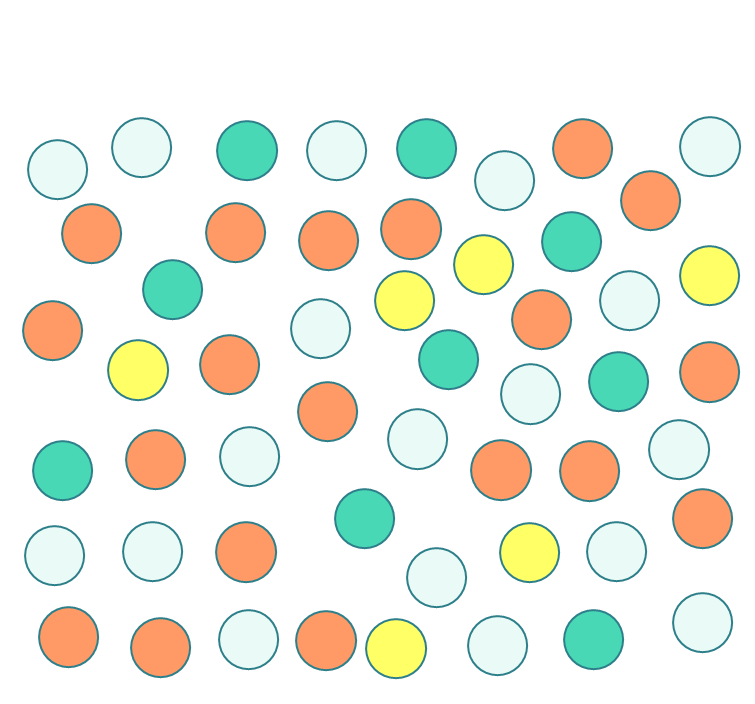 1 Corinthians 12:12-25
“For even as the body is one and yet has many members, and all the members of the body, though they are many, are one body, so also is Christ.  For by one Spirit we were all baptized into one body, whether Jews or Greeks, whether slaves or free, and we were all made to drink of one Spirit.  For the body is not one member, but many.  If the foot says, ‘Because I am not a hand, I am not a part of the body,’ it is not for this reason any the less a part of the body.  And if the ear says, ‘Because I am not an eye, I am not a part of the body,’ it is not for this reason any the less a part of the body…”
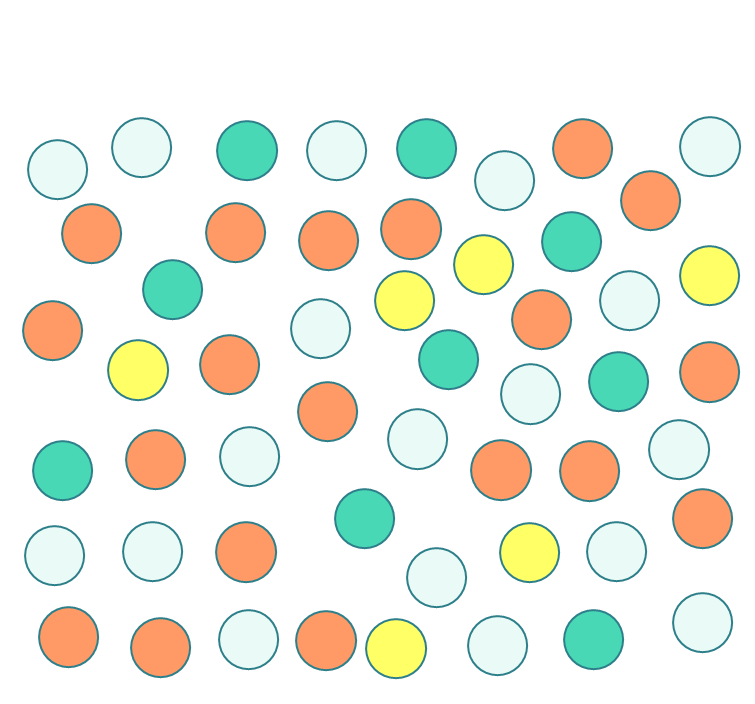 1 Corinthians 12:12-25
“…If the whole body were an eye, where would the hearing be?  If the whole were hearing, where would the sense of smell be?  But now God has placed the members, each one of them, in the body, just as He desired.  If they were all one member, where would the body be?  But now there are many members, but one body.  And the eye cannot say to the hand, ‘I have no need of you’; or again the head to the feet, ‘I have no need of you.’…
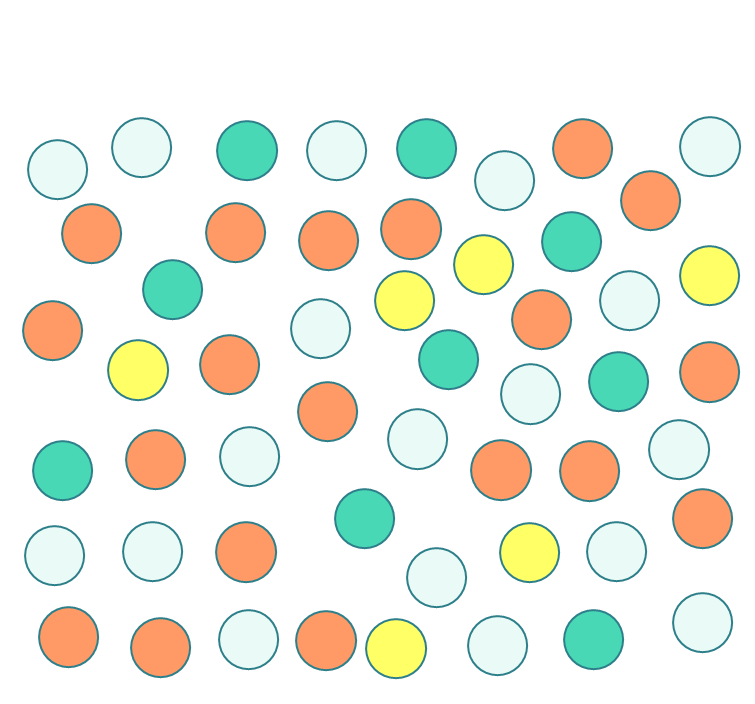 1 Corinthians 12:12-25
“…On the contrary, it is much truer that the members of the body which seem to be weaker are necessary; and those members of the body which we deem less honorable, on these we bestow more abundant honor, and our less presentable members become much more presentable, whereas our more presentable members have no need of it.  But God has so composed the body, giving more abundant honor to that member which lacked, so that there may be no division in the body, but that the members may have the same care for one another.”
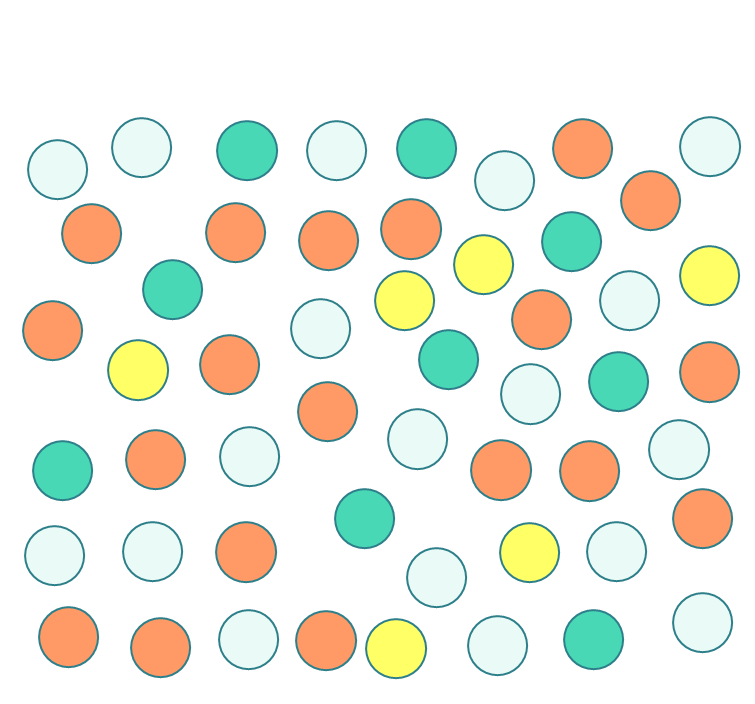 1 Corinthians 12:12-25
Lessons from the text:
One member is not the body.  (v. 14)
We are baptized into the body of Christ. (v. 13)
There are no subdivisions in the body.  (v. 13)
Every member is important and contributes.
No one should say “I’m not important”
No one should say “You’re not important”
Members have care and empathy for one another.
End result:  No division in the body.  (v. 25)
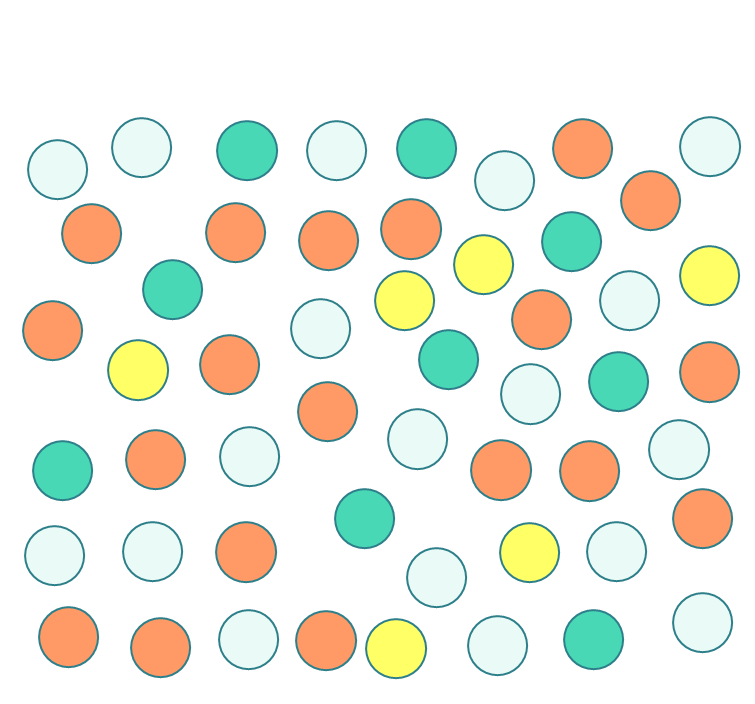 So, what have we learned?
There is one body, not many.
The body is unified, not divided up.
The body of Christ is the church of Christ.
Christ’s church is not a denomination, it is opposed to denominationalism in any form.
If you are saved, God added you to His Son’s body.
Once you are saved, you should never join a man-made religious organization.
Christians join with other Christians in their locale to work and worship together with elders and deacons.
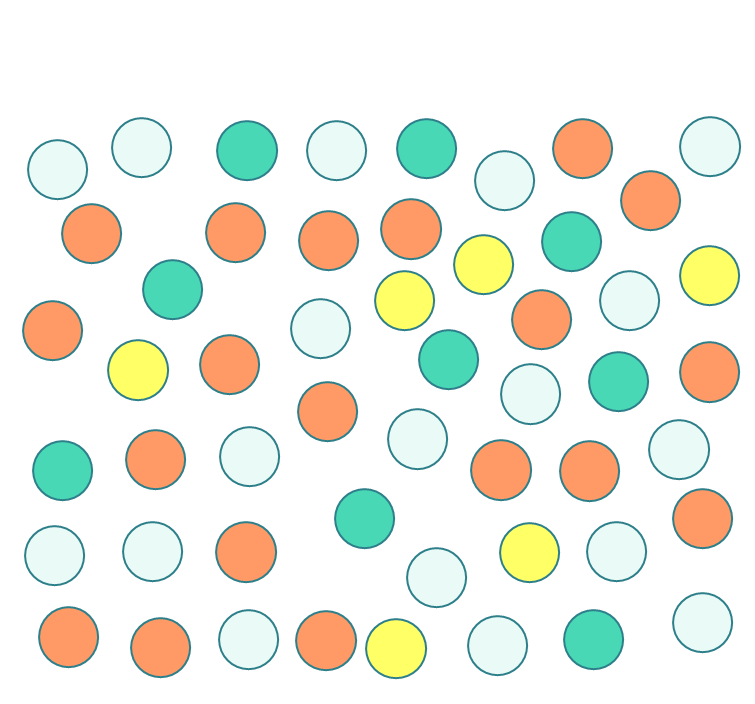 What does the Bible sayabout being saved?
Without faith, it is impossible to please God (Hebrews 11:6)
Confessing Christ as Lord is part of the saving process  (Romans 10:9-10)
When you repent and are baptized for the remission of your sins, God will forgive you (Acts 2:38)
When you are baptized, you are baptized into the one body  (1 Corinthians 12:13)
Obeying the gospel won’t put you in a denomination.  You have to obey the commandments of men to do that.